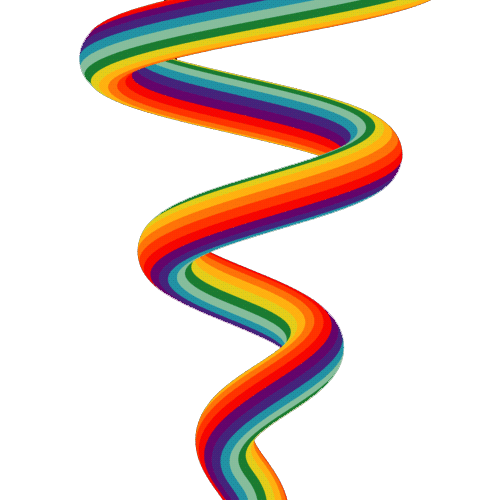 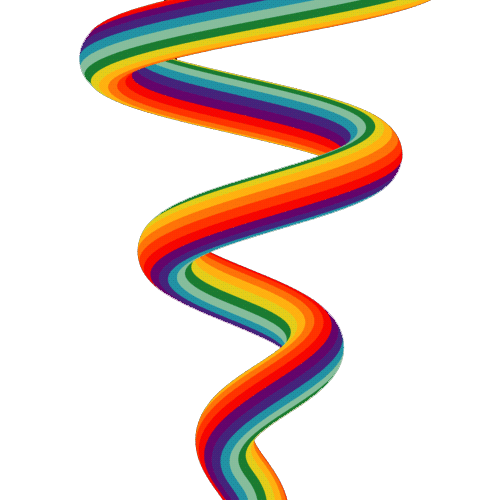 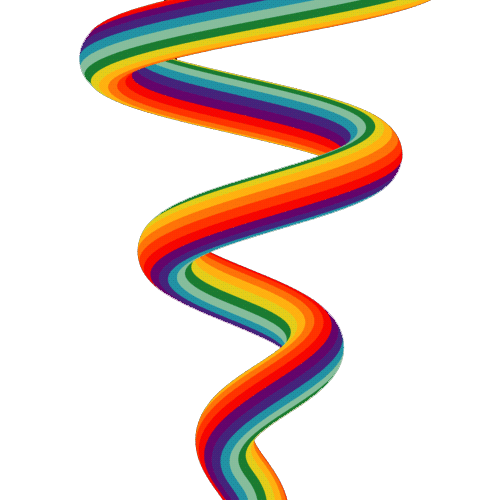 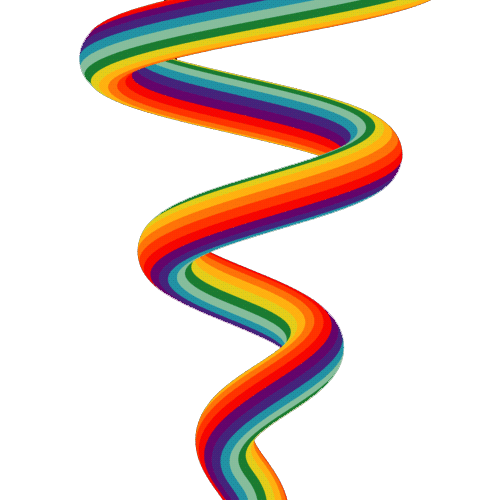 আজকের পাঠে
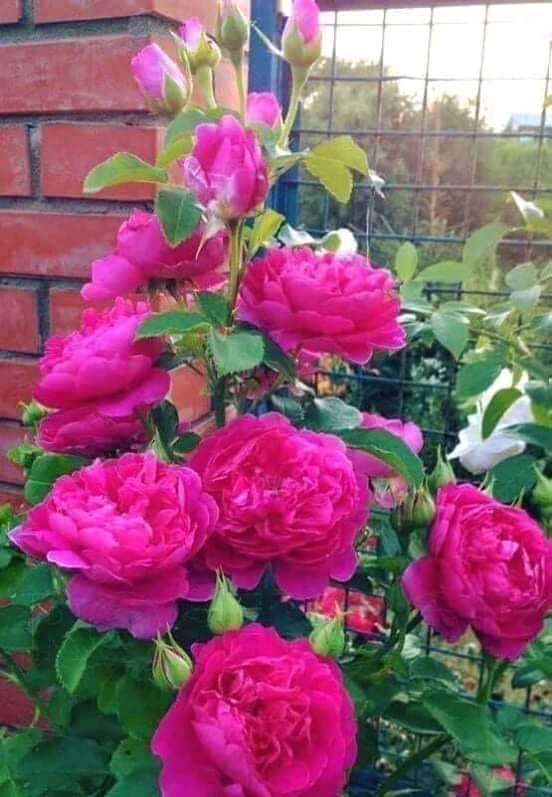 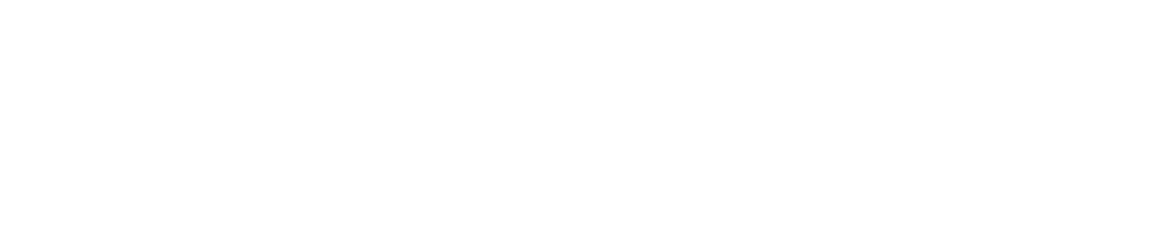 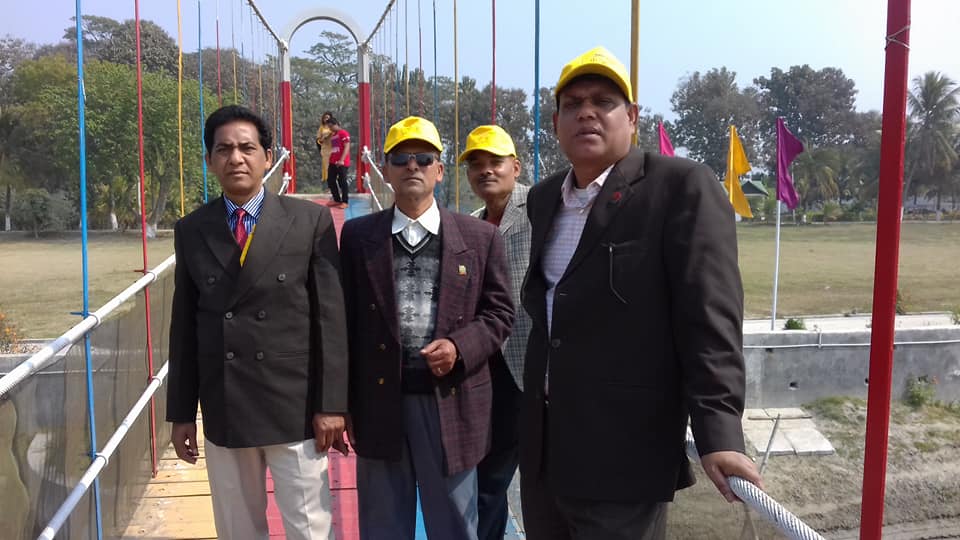 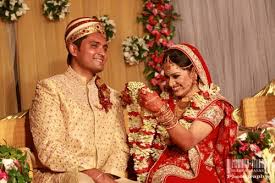 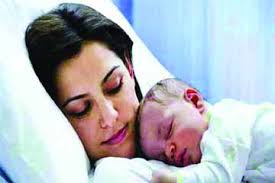 বিবাহ ও সন্তান জন্মদান
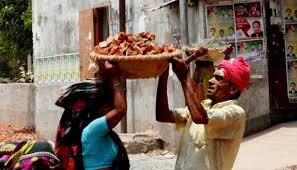 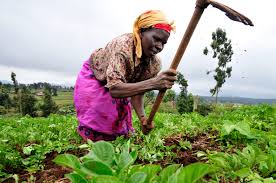 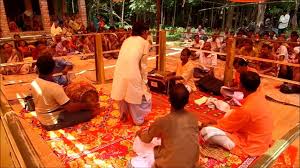 উপার্জনমূলক কর্মকান্ড
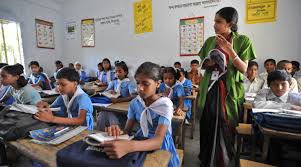 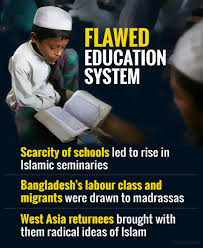 শিক্ষা কার্যক্রম
নিচের চিত্র দেখে অনুমান কর
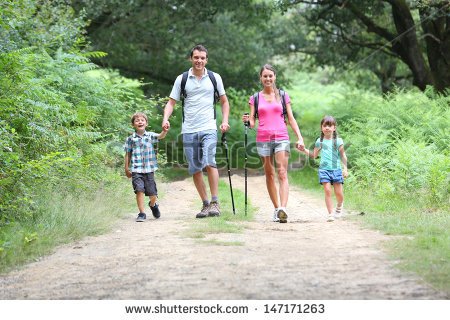 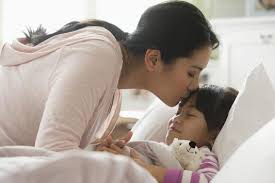 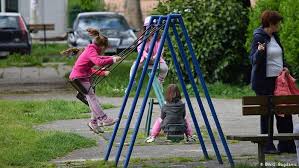 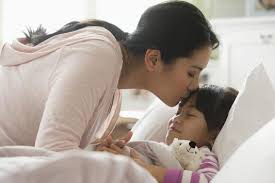 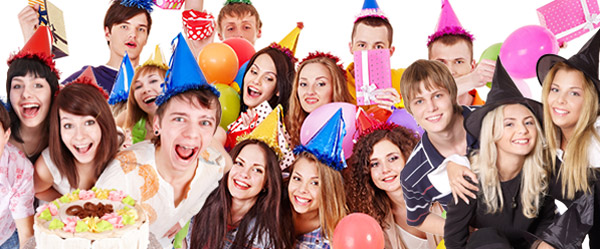 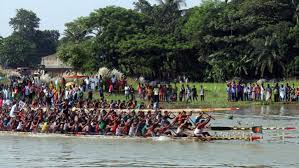 আজকের পাঠ
“পরিবারের কার্যাবলি ও গুরুত্ব”
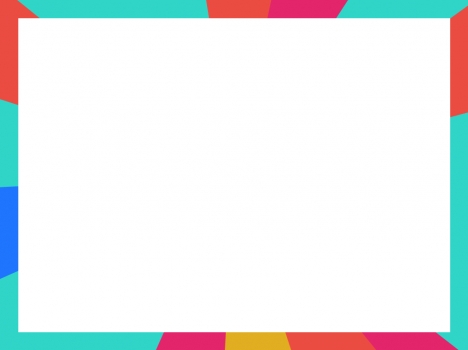 শিক্ষনফল
এই পাঠের শেষে শিক্ষার্থীরা...
১
পরিবারের কার্যাবলী সম্পর্কে ধারণা লাভ করবে;
২
পরিবারের পরিবর্তনশীল ভূমিকা ব্যাখ্যা করতে পারবে;
৩
পরিবারের গুরুত্ব উপলব্ধি করতে পারবে।
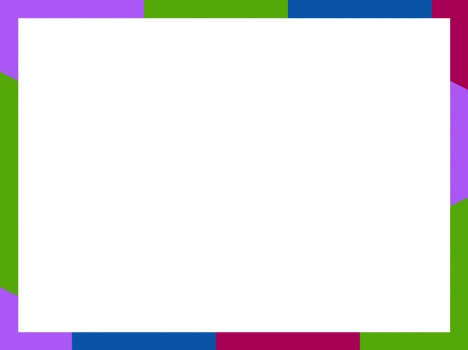 বিষয়বস্তু আলোচনা
৩০ মিনিট
জৈবিক কাজ ও শিশু প্রতিপালন
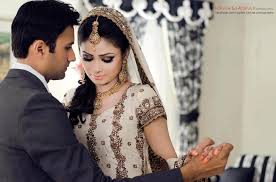 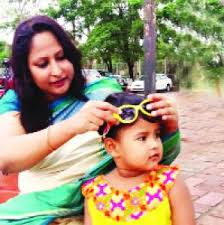 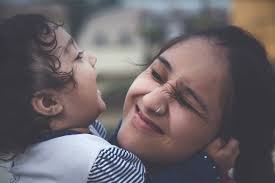 যৌন আকাঙ্ক্ষার পরিতৃপ্তি সাধন, সন্তান প্রতিপালন, গৃহের ব্যবস্থা করা ইত্যাদি।
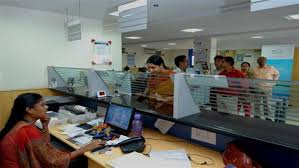 অর্থনৈতিক কাজ
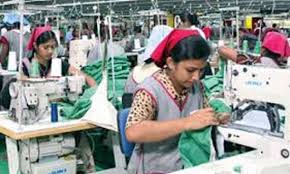 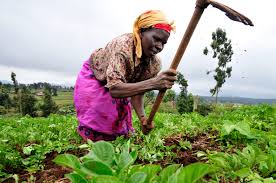 শৈশব থেকে কৈশোরে, কৈশোর থেকে যৌবনে পদার্পণ করার পর কাজের ব্যবস্থা করা ।
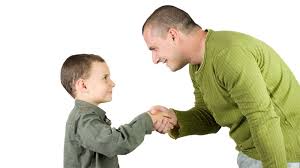 সামাজিকীকরণ
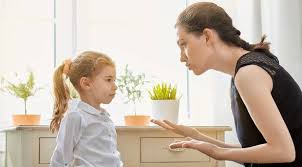 সামাজিক আচার, রীতিনিতি,আদব-কায়দা, মূল্যবোধ, ধর্ম, সংস্কৃতি ইত্যাদি অর্জনে সহায়তা করা
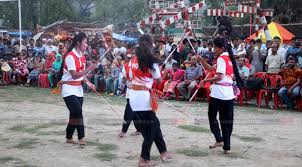 চিত্তবিনোদন
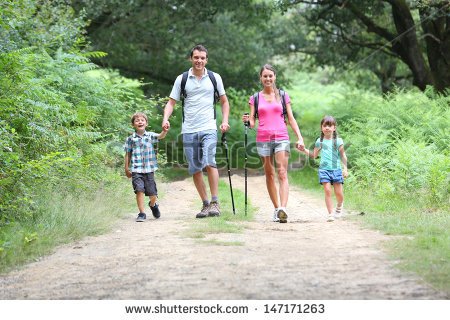 কবি গান, সারি গান,লাঠি খেলা, টেলিভিশন দেখার ব্যবস্থা করা ইত্যাদি
সামাজিক নিয়ন্ত্রণ
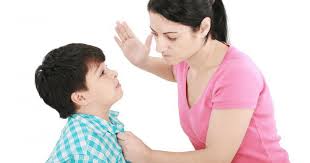 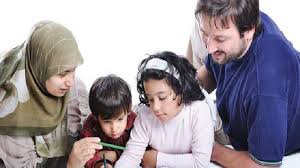 আচার আচরণ, স্বভাব-প্রকৃতি, চরিত্র, আদর্শ ও নৈতিকতা গড়ে তোলা
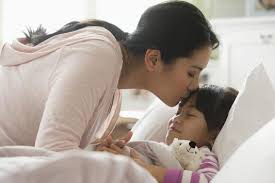 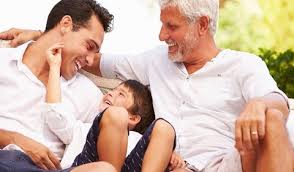 মনস্তাত্ত্বিক কাজ
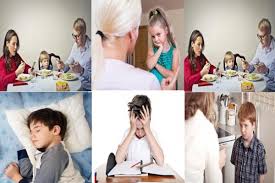 মনস্তাত্ত্বিক বা মনের খোরাক যোগান, বিশেষায়িত কাজে খাপ খাওয়ানোর ব্যবস্থা ইত্যাদি
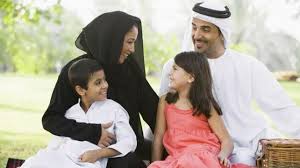 ধর্মীয় কাজ
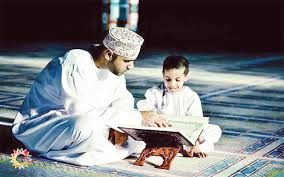 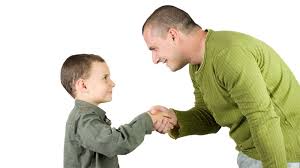 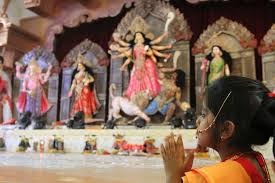 নিজ ধর্মের আচার-বিধি পালনের ব্যবস্থা করা
দলগত কাজ
২০মিনিট
“পরিবারই সামাজিকীকরণের অনতম মাধ্যম”-ব্যাখ্যা কর।
পদ্ম দল
শিশুর সুস্থ মানসিক বিকাশ ও নিরাপত্তা রক্ষায় পরিবারের কোন বিকল্প নেই-তুমি কি একমত?ব্যাখ্যা কর।
জবা দল
মূল্যায়ন
০৫মিনিট
১। সন্তান প্রতিপালন কোন ধরনের কাজ?
   ক) চিত্রবিনোদন     খ)  জৈবিক      গ) সামাজিক নিয়ন্ত্রণ  ঘ) ধর্মীয় 
২। শিশুর প্রাথমিক শিক্ষা কেন্দ্র কোনটি ?
    ক) বিদ্যালয়         খ) মসজিদ     গ)  পরিবার              ঘ) সংঘ 
৩। কবি গান, সারি গান উপভোগের ব্যবস্থা করা,পরিবারের কোন ধরনের কাজ?
    ক) জৈবিক          খ) ধর্মীয়        গ) শিশু প্রতিপালন     ঘ) চিত্তবিনোদন
৪। একটি মানব শিশুর জন্য পরিবার খুবই গুরুত্বপূর্ণ কারণ-----------
    i.শিশুর মূল্যবোধ শিক্ষা দেয়
    ii.সমাজের প্রথা ও আচরণ শিক্ষা দেয়
    iii.একটি আনুষ্ঠানিক শিক্ষা কেন্দ্র
    নিচের কোনটি সঠিক?
    ক) i ও ii.  খ) i ও iii   গ) ii ও iii  ঘ) i,ii ও iii

৫।বর্ধিত পরিবারের প্রভাব কমে যাওয়ার কারণ কোনটি?
    ক) শিক্ষা ও শিল্পের প্রসার    খ) কৃষির আধুনিকীকরণ
     গ) প্রযুক্তিগত অগ্রগতি         ঘ) অবকাঠামোগত উন্নয়ন
বাড়ির কাজ
“পরিবার তার নিজস্ব কার্যাবলীর মাধ্যমে অস্তিত্ব টিকিয়ে রেখেছে”- তুমি কি একমত? যুক্তি দাও।
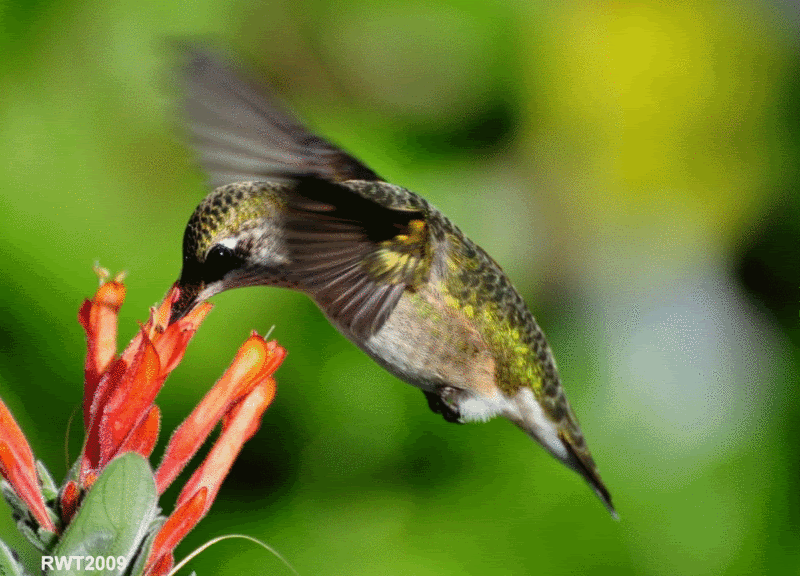 ধন্যবাদ